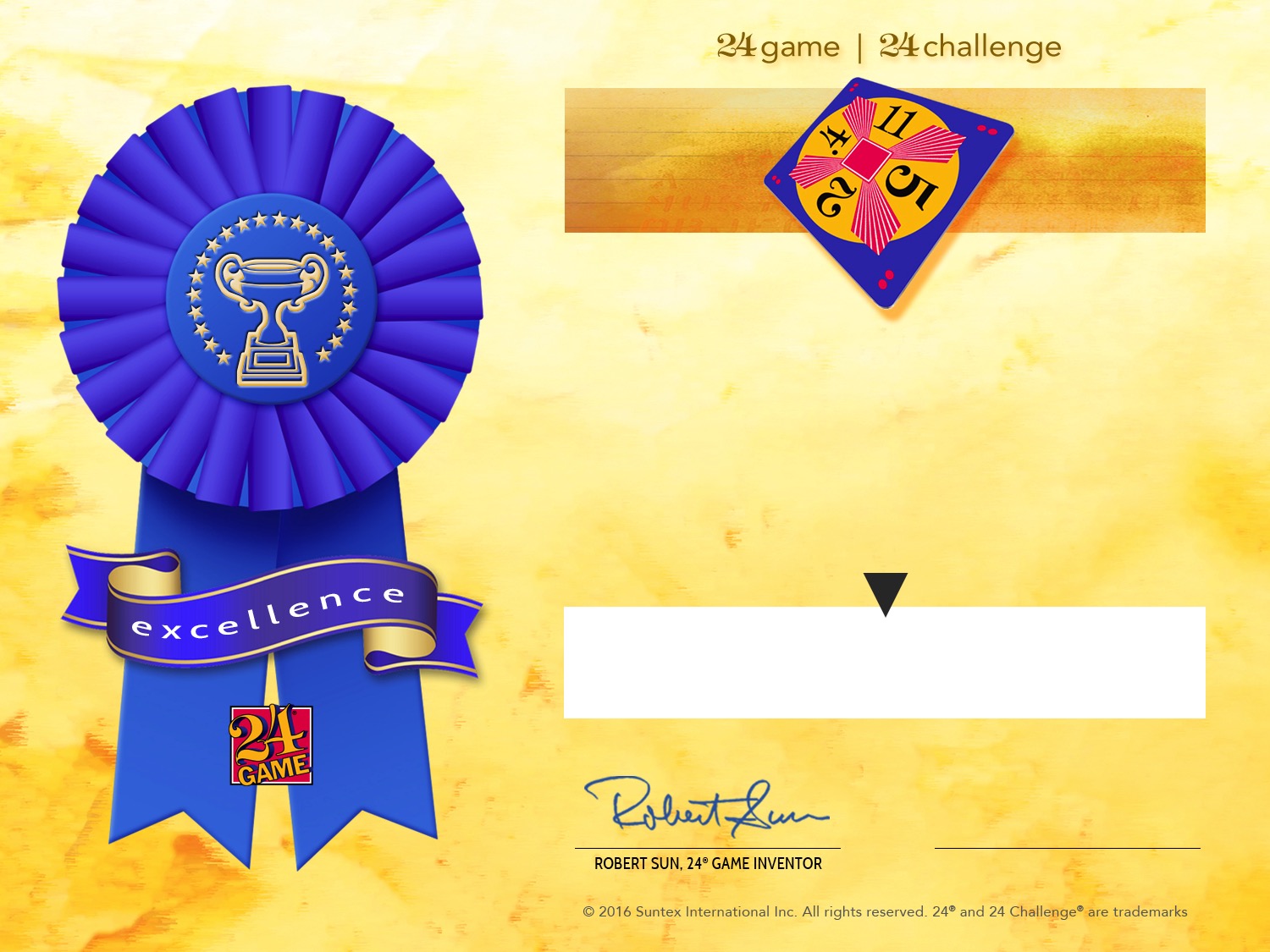 Congratulations on yourACHIEVEMENTin the24 Challenge® Math Tournament
Type Student Name
TYPE NAME/TITLE HERE